人民教育出版社义务教育教科书物理（八年级上册）
5.2    生活中的透镜
教学目标
1.知识与技能
（1）了解生活中的透镜的应用：照相机、投影仪、放大镜成像特点。 
（2）了解实像和虚像。
教学目标
2.过程与方法
    （1）通过自制模型照相机，了解照相机的镜头相当于一个凸透镜，成倒立缩小的实像。
    （2）通过观看投影仪、放大镜，了解投影仪、放大镜也是利用凸透镜来成像的。
教学目标
3.情感、态度与价值观 
（1）具有对科学的求知欲，乐于探索自然现象和日常生活中的物理道理。 
（2）初步建立将科学技术应用于实际的意识
教学重点
凸透镜成像的应用
教学难点
凸透镜成实像和虚像区别。
照相机能留下美好的瞬间记忆
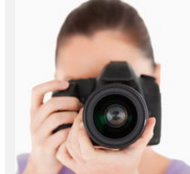 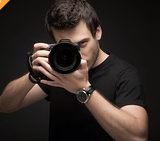 利用投影仪，可以看到放大的图片
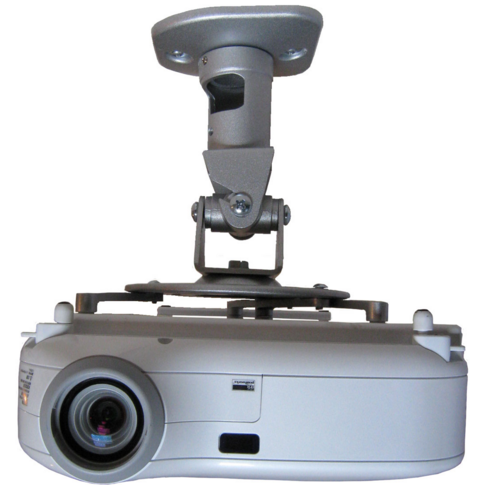 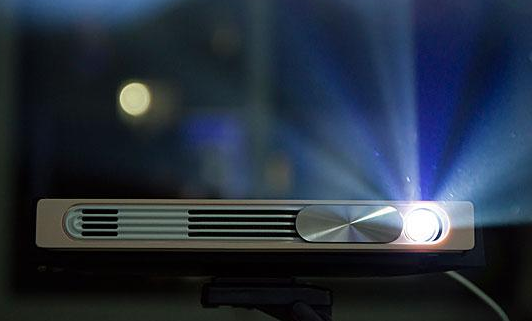 利用放大镜，可以看到细小的文字
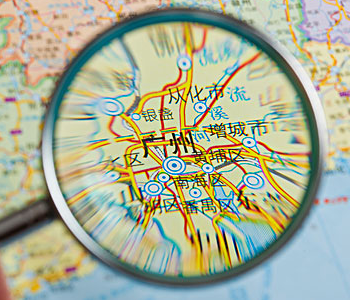 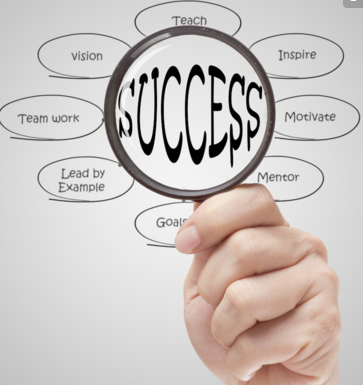 一、照相机
仔细观察照相机，你会发现所有的照相机的前面都有一个镜头。镜头是由一组透镜组成的，相当于一个凸透镜。
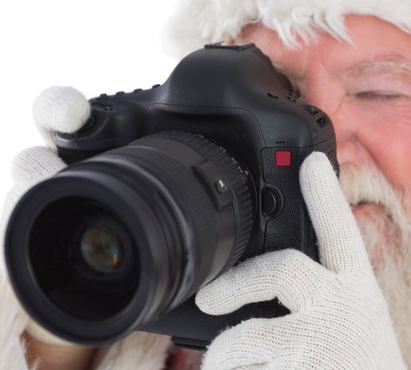 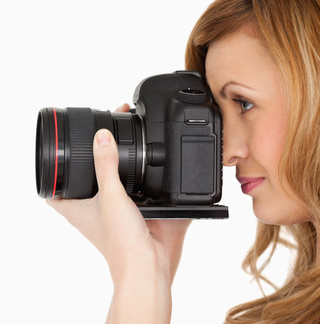 构造
1. 镜头：相当于一个凸透镜。
2. 胶片：相当于光屏。
3. 调节控制系统。
 ①取景窗：观察所拍景物；
 ②光圈环：控制进入镜头的光的多少；
 ③调焦环：调节镜头到胶片间的距离，即像距；
 ④快门：控制曝光时间。
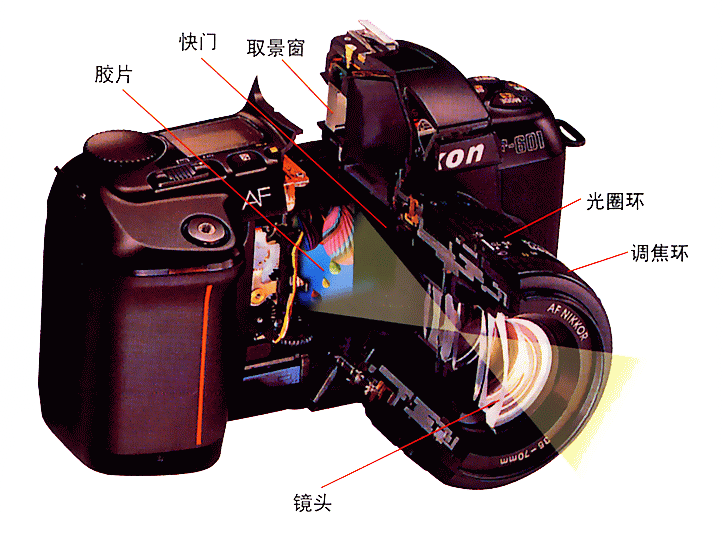 原理      凸透镜成像
来自物体（人或景物）的光经过照相机镜头后会聚在胶片上，形成被照物体的像。
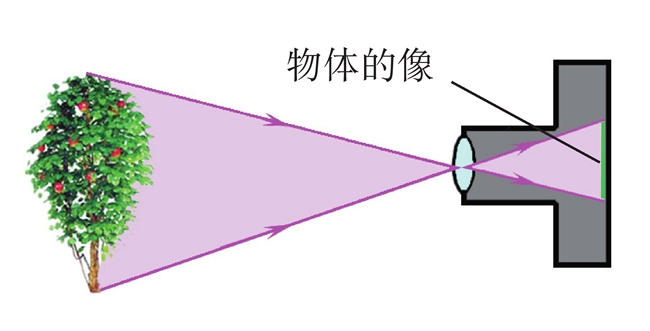 物体
凸透镜
像
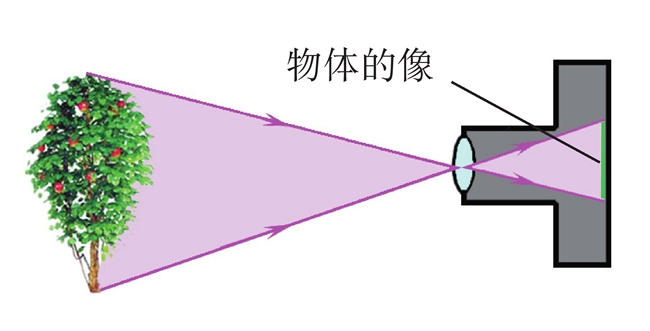 物距
像距
物距：物体到镜头的距离
像距：像到镜头的距离
物体
像
凸透镜
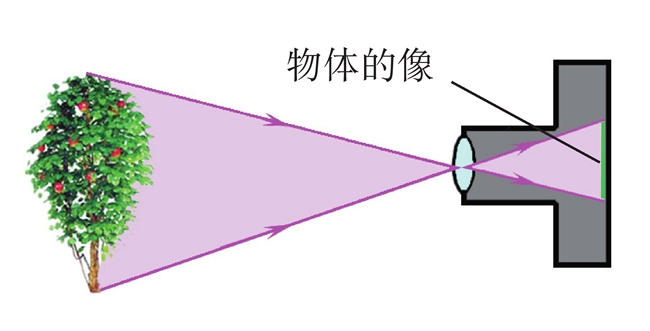 物距
像距
成像特点：（1）物距大于相距
（2）像是倒立、缩小的实像。
一、照相机
照相时，物体离照相机镜头比较远，像是缩小、倒立的。早期照相馆里，摄影师取景时看到的像是缩小、倒立的。
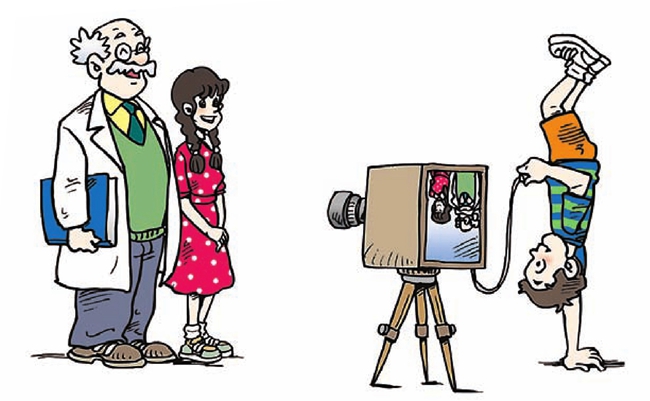 一、照相机
现在的照相机利用光学技术或电子技术，把倒立的像转变成正立的，便于观察。
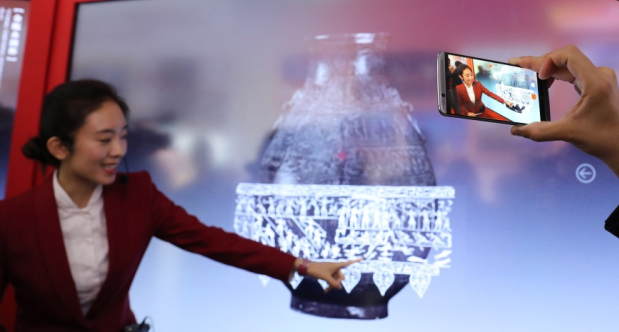 想想做做     自制危险照相机
用硬纸板做成两个粗细相差很少的纸筒，使一个纸筒刚好能够套入另一个纸筒内，并能前后滑动。在一个纸筒的一端嵌上一个焦距为5~10cm的凸透镜，另一纸筒的一端蒙上一层半透明的薄膜。这样就做成了微型照相机。
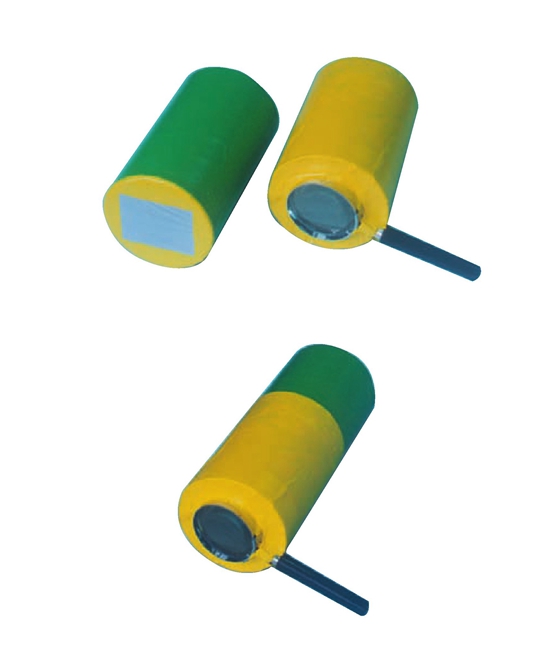 在较暗的室内，把凸透镜对着明亮的室外，拉动纸筒，改变凸透镜和薄膜间的距离，就可以在薄膜上看到室外的景物清晰的像。如果把薄膜换成胶片，就可以得到照相机的底片了。
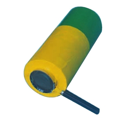 观察时请注意，薄膜上的景物是不是倒立的？
胶片相机的胶片上涂有一层对光敏感的物质，这种物质在受到光照射后发生化学变化，物体的像就被记录在胶片上。现在生活中常使用数码相机，数码相机用一种电荷耦合器件代替胶片。这种电荷耦合器件能把光信号转换成电信号，从而方便地记录物体的像。
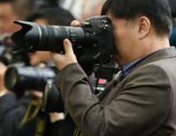 无论是胶片相机还是数码相机，它们的成像都离不开透镜。
照相机、摄像头、电子监控都是利用凸透镜成像的，所成像是倒立、缩小的实像。
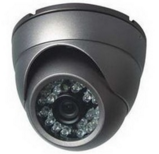 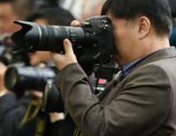 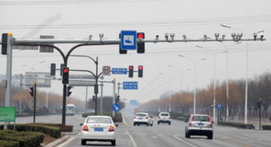 二、投影仪
投影仪也是利用凸透镜来成像的。
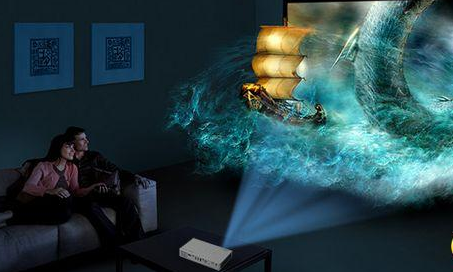 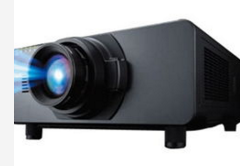 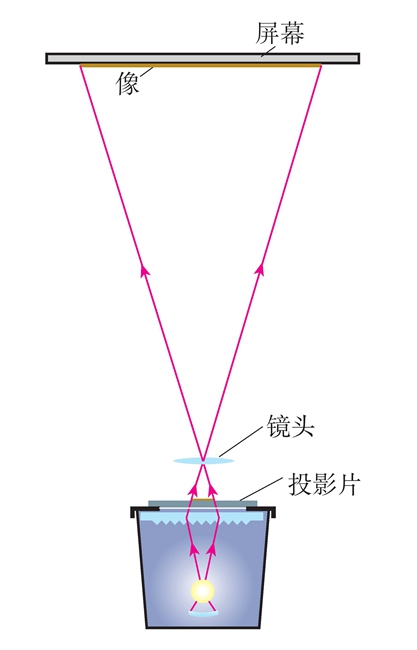 演示
把投影仪上的平面镜（反光镜）取下，投影片放到载物台上。调节镜头，在天花板上就能得到投影片上图案清晰的像。观察像的大小、正倒。
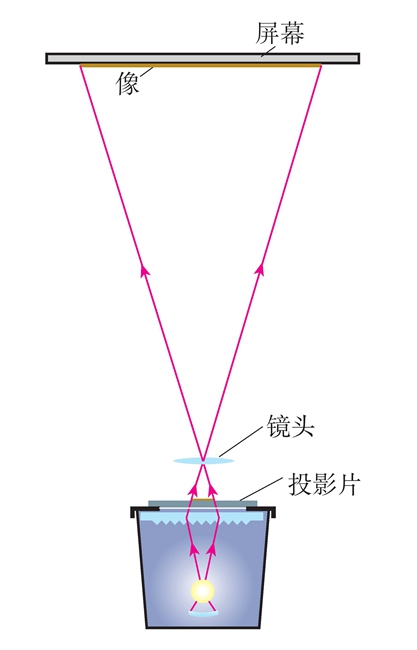 投影仪
像
成像特点：
（1）物距小于相距
像距
（2）像是倒立、放大的实像。
凸透镜
物距
物体
投影仪上有一个相当于凸透镜的镜头，来自投影片（物体）的光，通过凸透镜后会聚在天花板上，形成图案的像。物体离投影仪的镜头比较近，像是放大、倒立的。
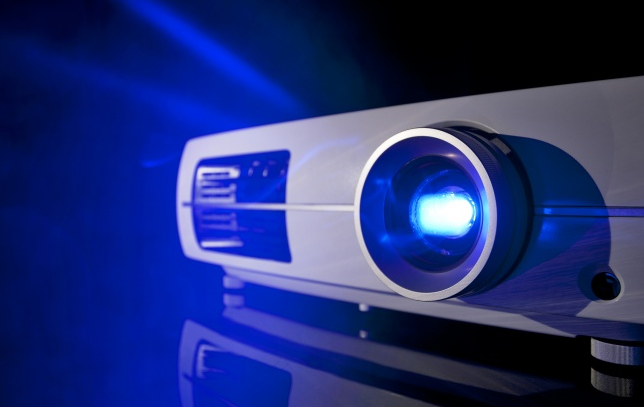 现在的会议室、教室用的投影仪，通常与电脑相连，电脑上的字或图像通过投影仪被放大，原理和上面的投影仪类似。
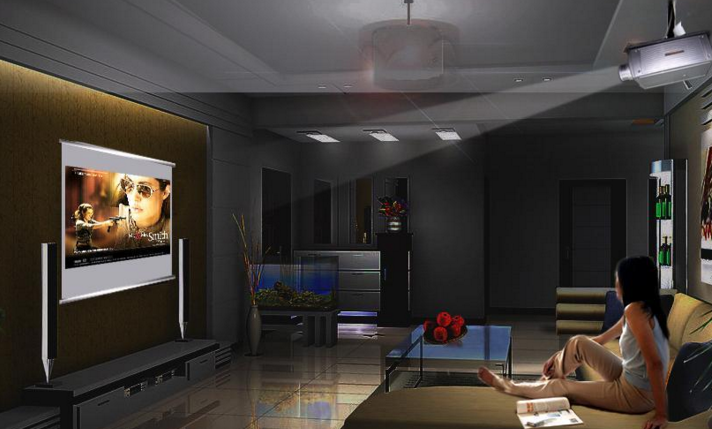 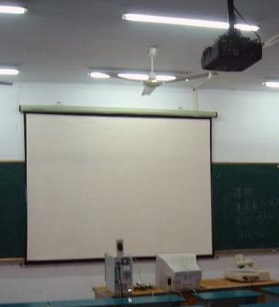 三、放大镜
生活中常用的放大镜也是一个凸透镜，它是常用的光学仪器之一。
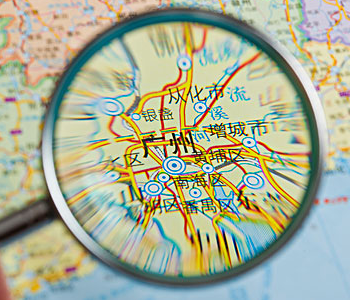 三、放大镜
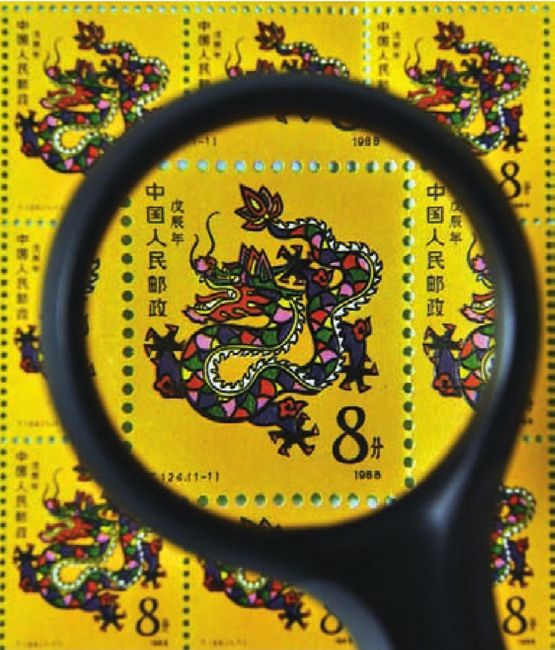 把放大镜放在物体和眼睛之间，适当调整距离，我们就能看清物体的细微之处。这时我们看到新的像是放大、正立的。
三、放大镜
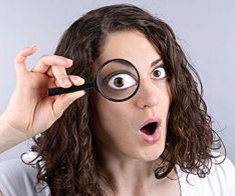 成像特点：
       物距小于焦距，成正立、放大的虚像，像与物体在凸透镜的同侧。
生活中的放大镜
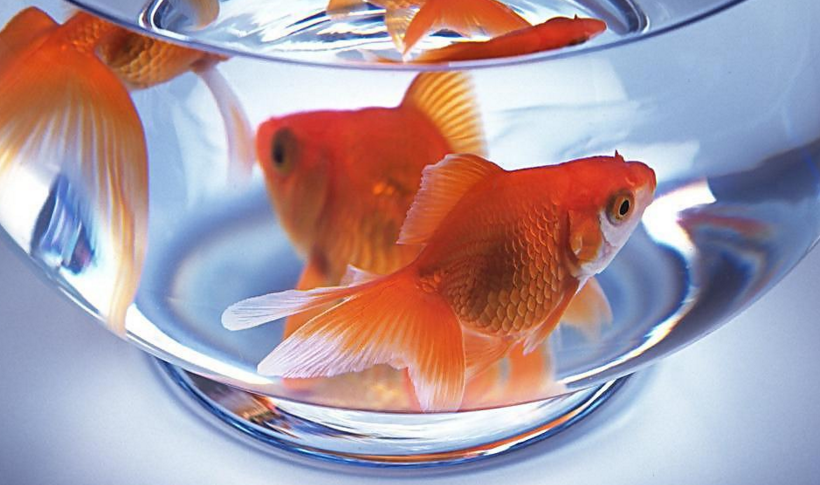 圆形金鱼缸将金鱼放大。
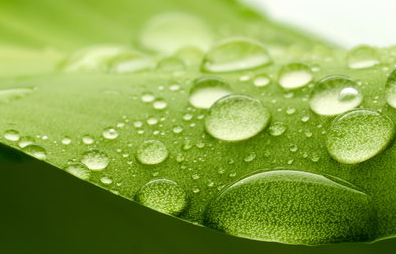 圆形露珠将叶脉放大。
四、实像和虚像
照相机和投影仪所成的像，是光通过凸透镜射出后会聚而成的。如果把感光板放在像的位置，确实记录下所成的像。这种像叫做实像。凸透镜所成的实像来自物体的光会聚而成的，它和物体分别位于凸透镜的两侧。
四、实像和虚像
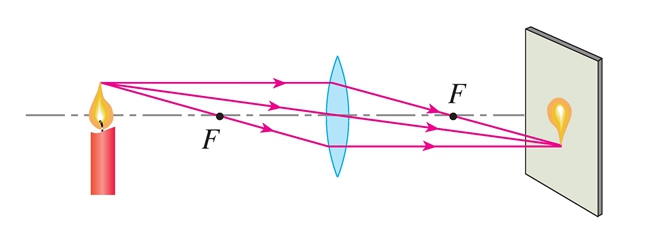 凸透镜成实像情景：光屏能承接到所成的像，物体和像在凸透镜两侧。
四、实像和虚像
平面镜所成的像是虚像，放大镜所成的像也是虚像。凸透镜成虚像时，通过凸透镜的光没有会聚，只是人眼逆着射出的光的方向看去，感到光是从虚像的位置发出的，物体和虚像位于凸透镜的同侧。
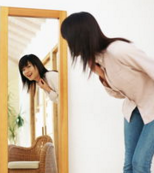 四、实像和虚像
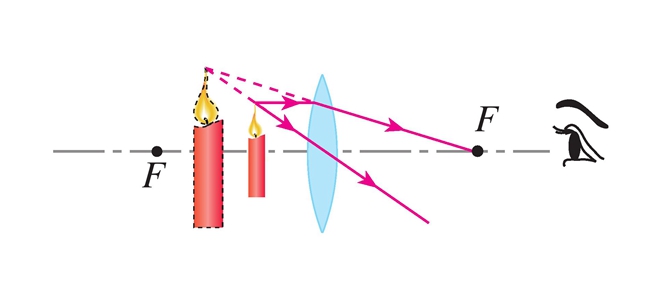 凸透镜成虚像情景：光屏不能承接到所成的像，物体和像在凸透镜同侧。
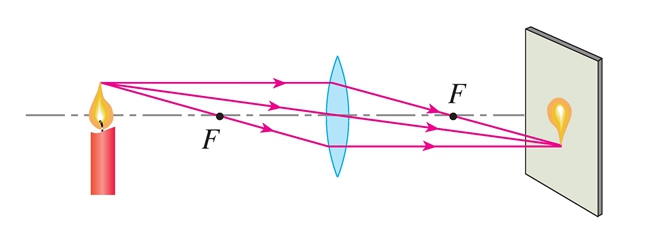 实像是由实际光会聚而成的。
虚像不是实际光会聚而成的，是光线的反向延长线相交而成的。
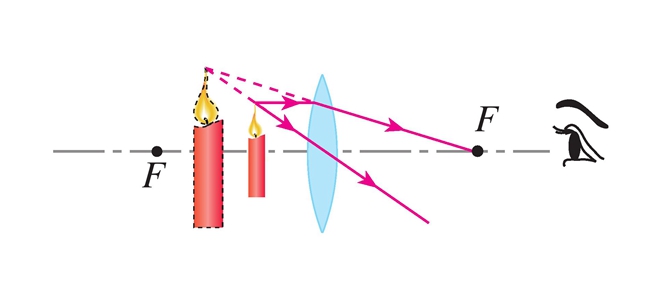 实像与由虚像的区别
由实际光线反向延长相交而成
由实际光线会聚而成
一般为正立
一般为倒立
不能用光屏承接
能用光屏承接
照相机、摄像机、摄像头等
倒立、缩小的实像
投影仪、幻灯机、电影放映机等
倒立、放大的实像
正立、放大的虚像
放大镜等
我的收获
1.照相机镜头相当于一个凸透镜。照相时，物体离照相机镜头比较远，像是缩小、倒立的实像。
2.投影仪镜头相当于一个凸透镜。投影时，物体离投影仪镜头比较近，像是放大、倒立的实像。
3.放大镜是一个凸透镜。物距小于焦距，像是放大、正立的虚像。
4.实像是来自物体的光会聚而成的；能用光屏承接；像和物体位于凸透镜两侧。虚像不是光会聚而成；不能用光屏承接；像和物体位于凸透镜同侧。
达标练习
1.下列不属于凸透镜的应用的是（     ）
A.照相机
B.投影仪
C.放大镜
D.近视眼镜
D
达标练习
2.下列属于凸透镜成虚像的是（     ）
A.照相机
B.投影仪
C.放大镜
D.监控摄像头
C
达标练习
3.下列不是利用凸透镜工作的是（    ）



A．潜望镜      B．老花镜        
C．放大镜      D．照相机
A
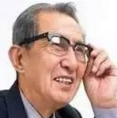 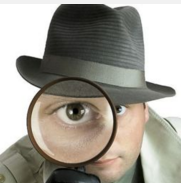 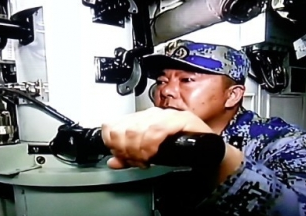 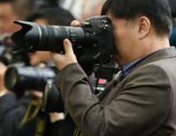 达标练习
4.凸透镜所成的倒立放大的实像应用于
                                          （     ）
A.照相机
B.投影仪
C.放大镜
D.监控摄像头
B
达标练习
4.下列说法中正确的是           （    ）
A．放大镜的镜片是凹透镜
B．照相机的镜头是凹透镜
C．近视眼镜的镜片是凸透镜	
D．远视眼镜的镜片是凸透镜
D
达标练习
5. 下列关于凸透镜成像特点及应用正确的是（    ）
A．成正立放大的实像，应用于投影仪
B．成倒立缩小的虚像，应用于照相机
C．成正立放大的虚像，应用于放大镜
D．成倒立缩小的虚像，应用于监控摄像
C